TOÁN
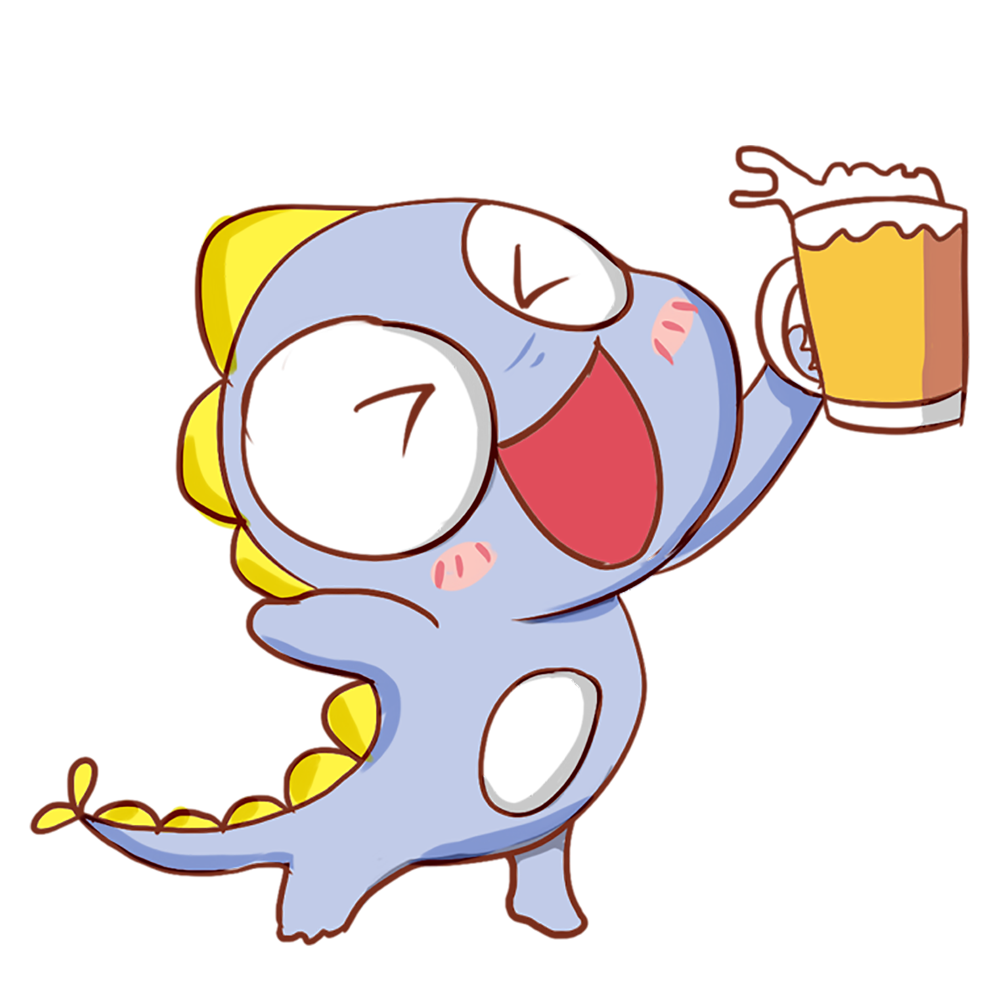 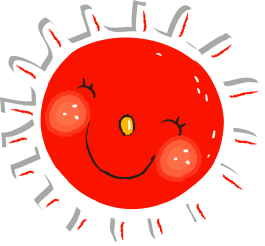 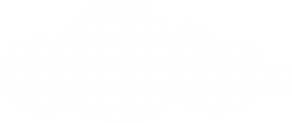 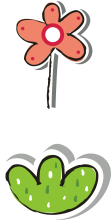 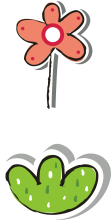 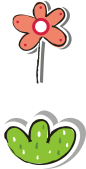 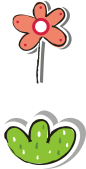 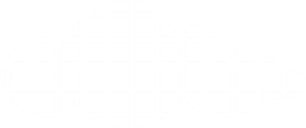 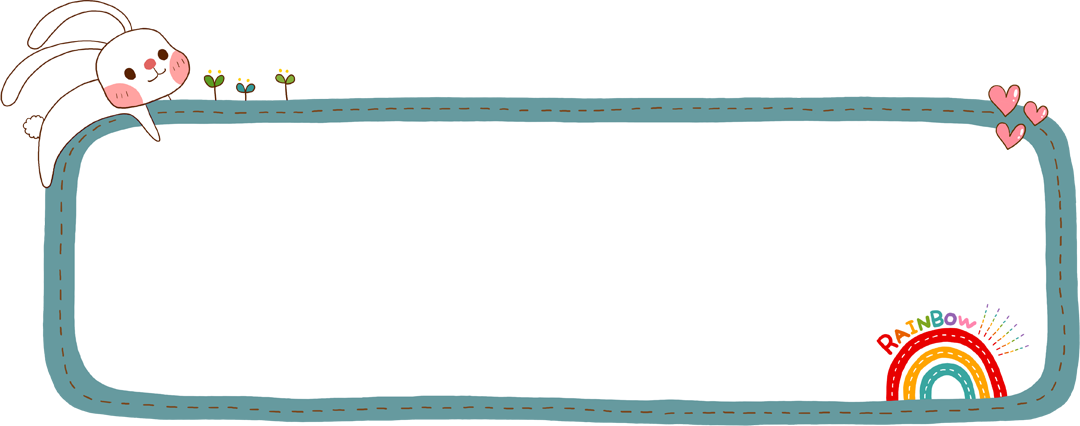 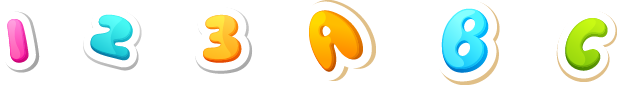 Trò chơi: Hái táo
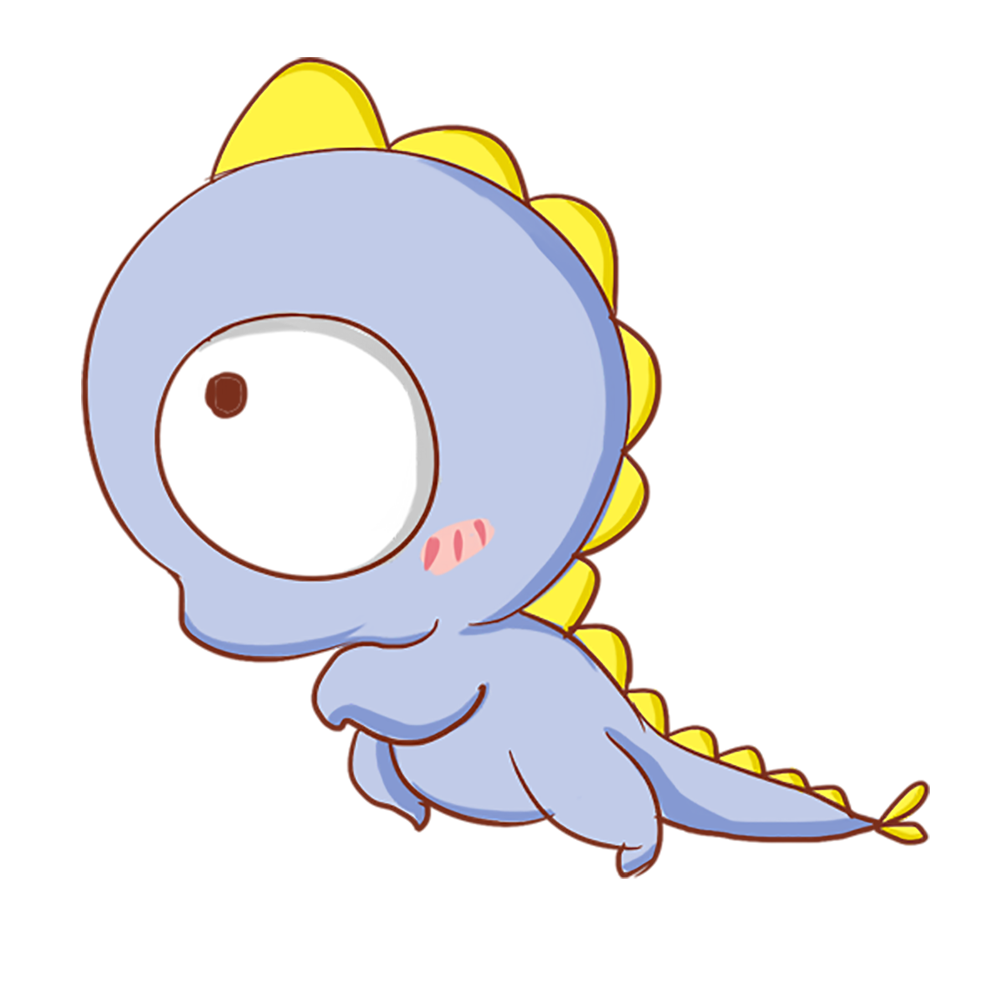 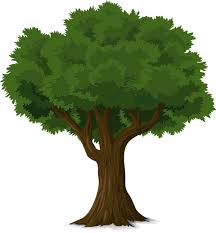 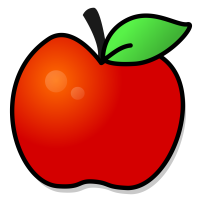 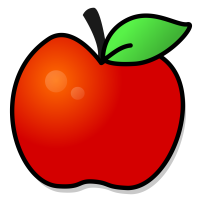 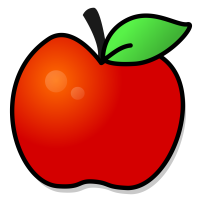 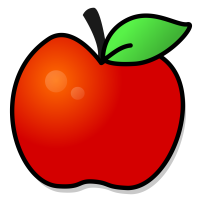 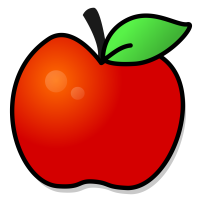 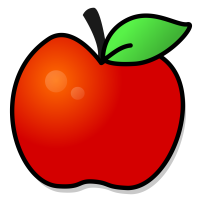 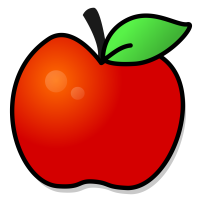 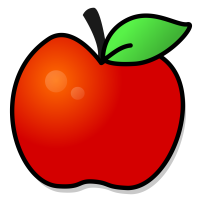 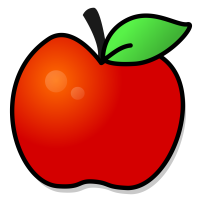 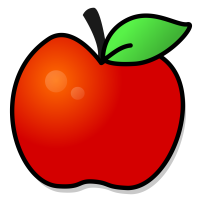 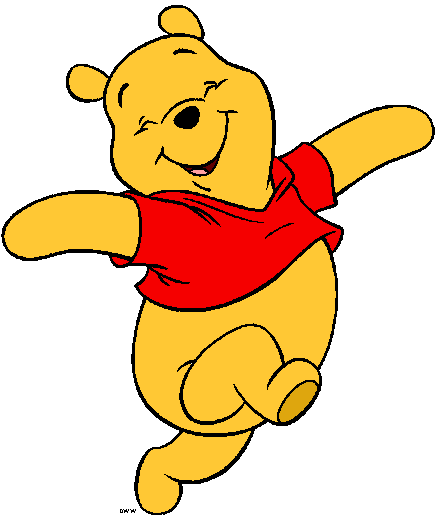 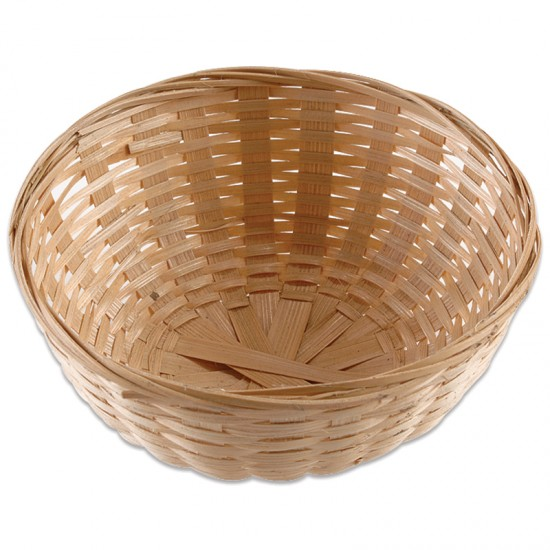 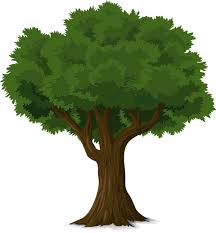 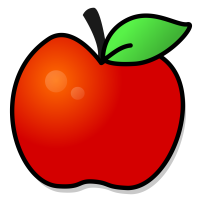 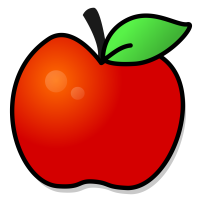 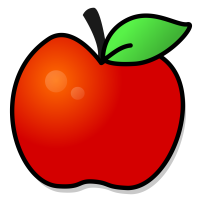 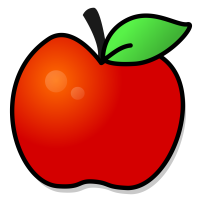 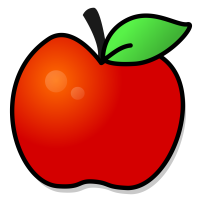 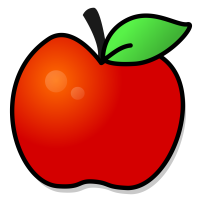 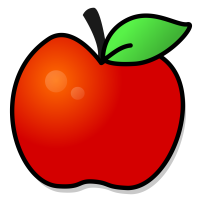 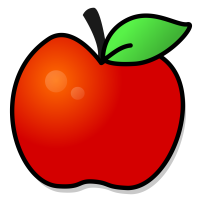 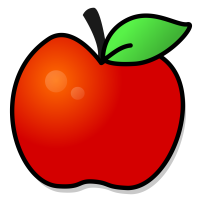 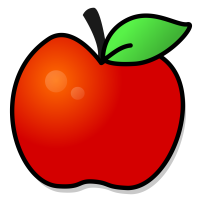 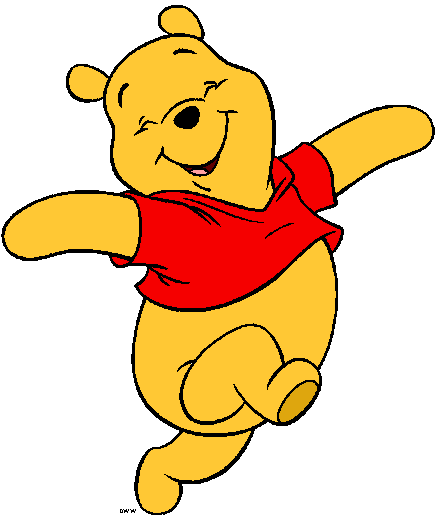 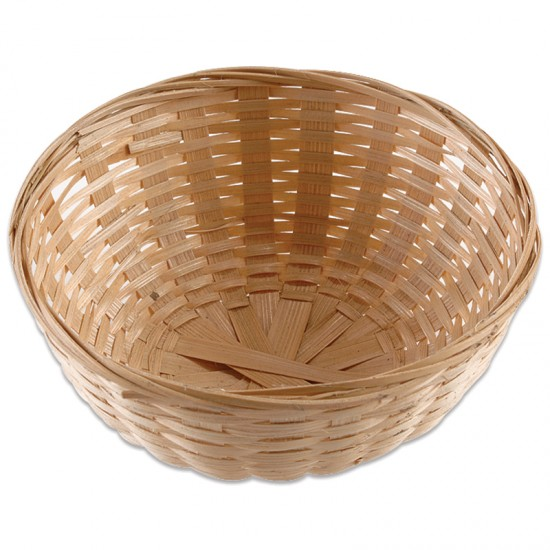 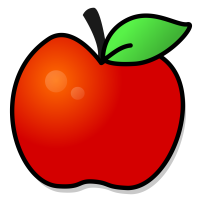 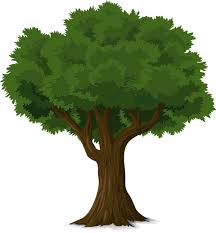 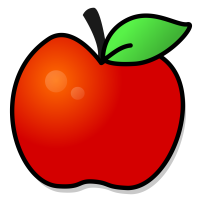 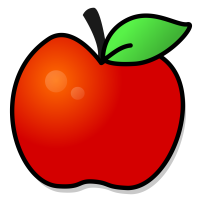 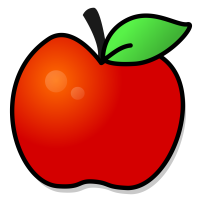 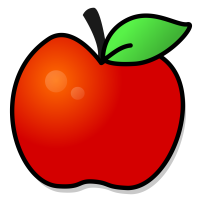 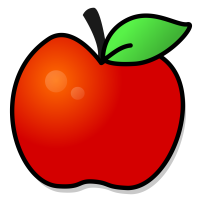 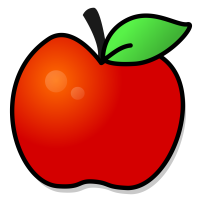 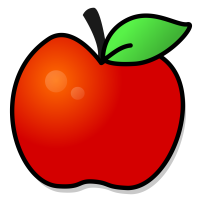 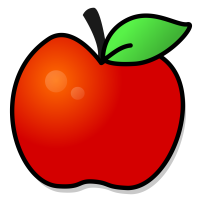 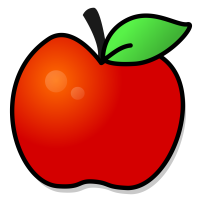 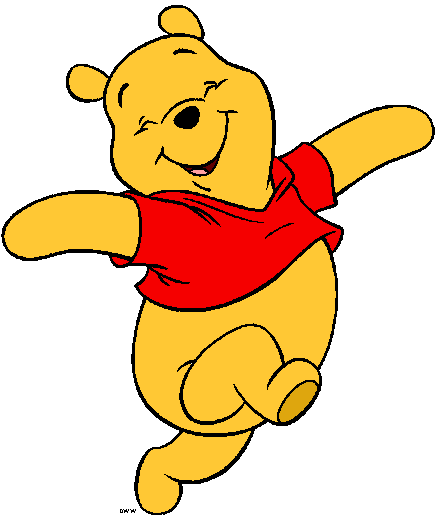 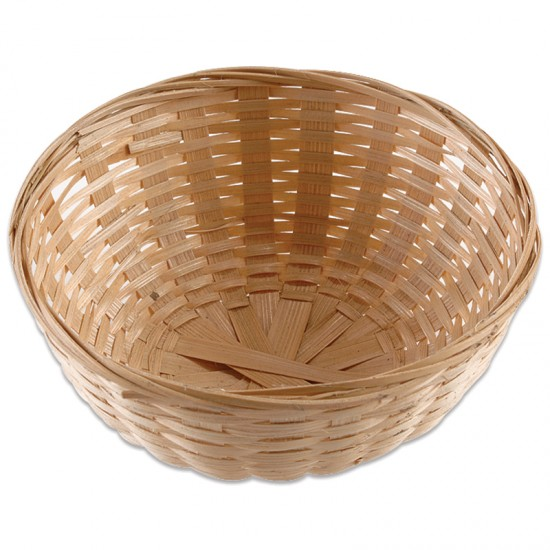 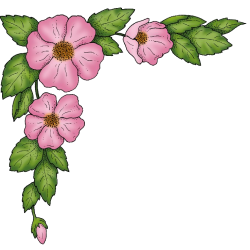 Toán
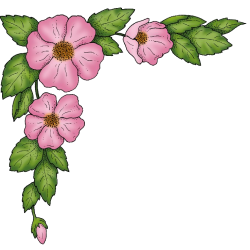 Phép trừ trong phạm vi 10 (tiết 2)
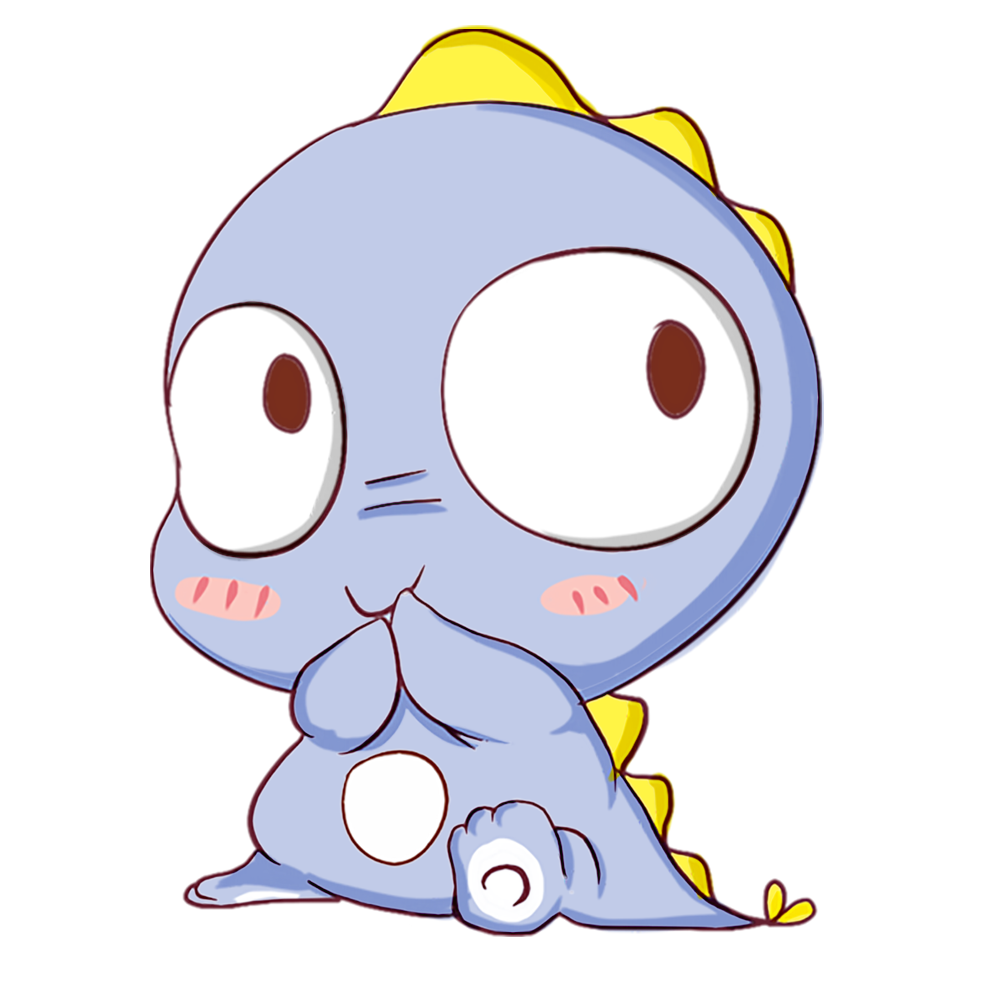 Bài 2: Tính nhẩm:
10 – 2 =
 6 – 3 =
 7 – 6 =
4
1
9 – 5  =

6 – 5  =

10 – 8 =
8 – 7 =

7 – 5 =

9 – 6 =
8
1
2
3
2
3
1
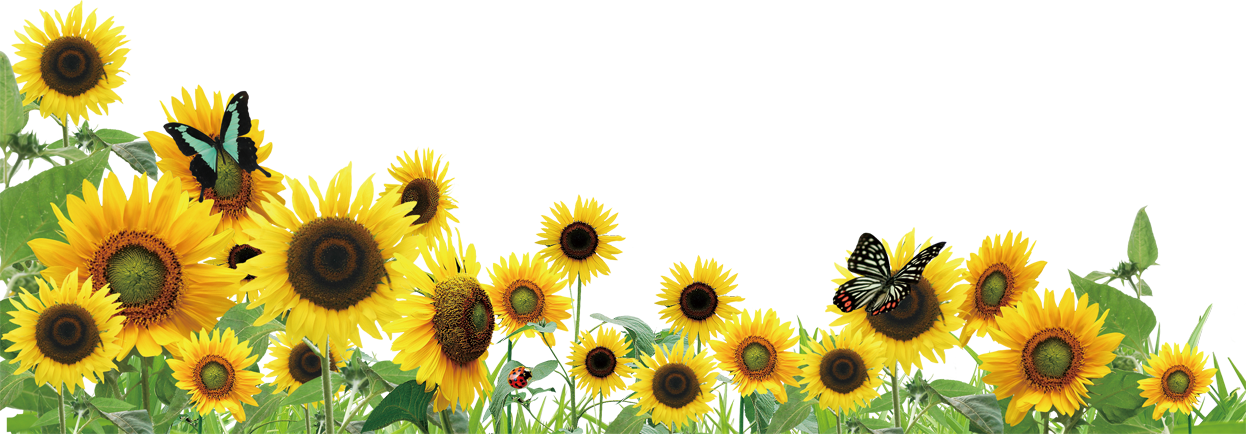 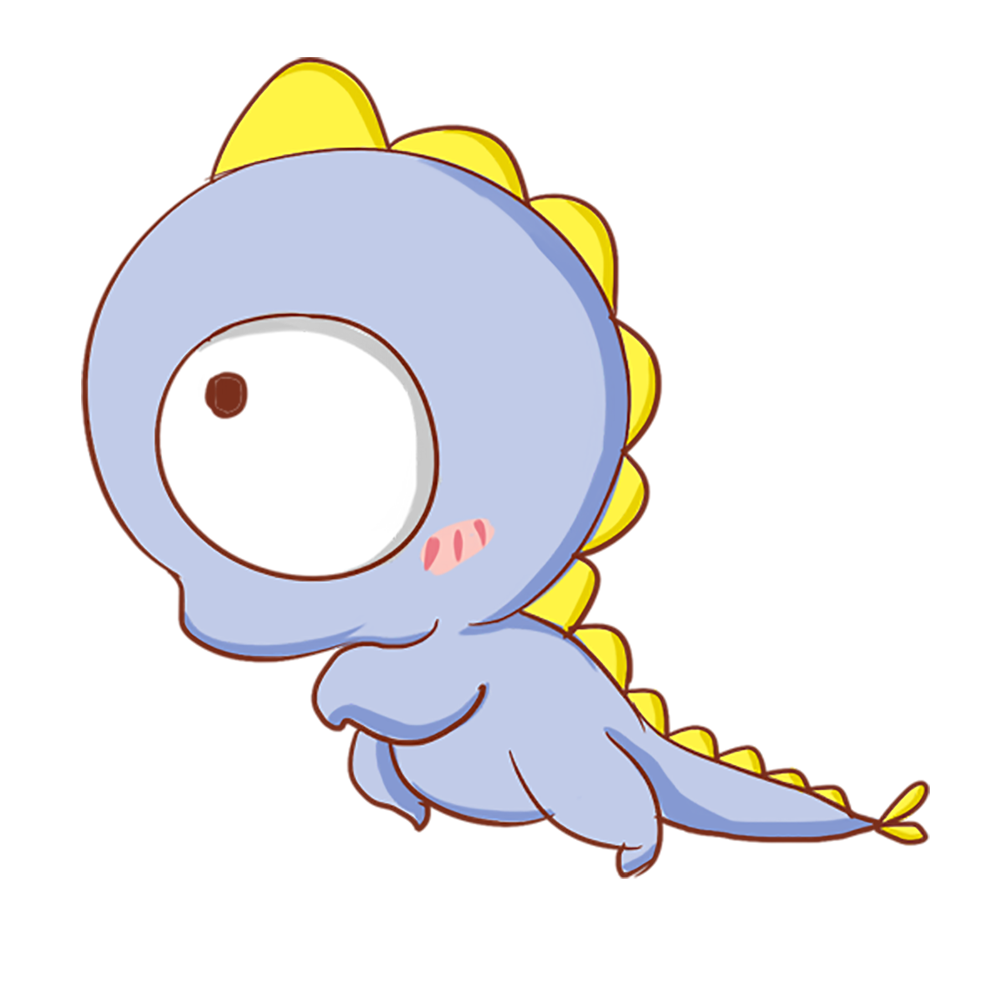 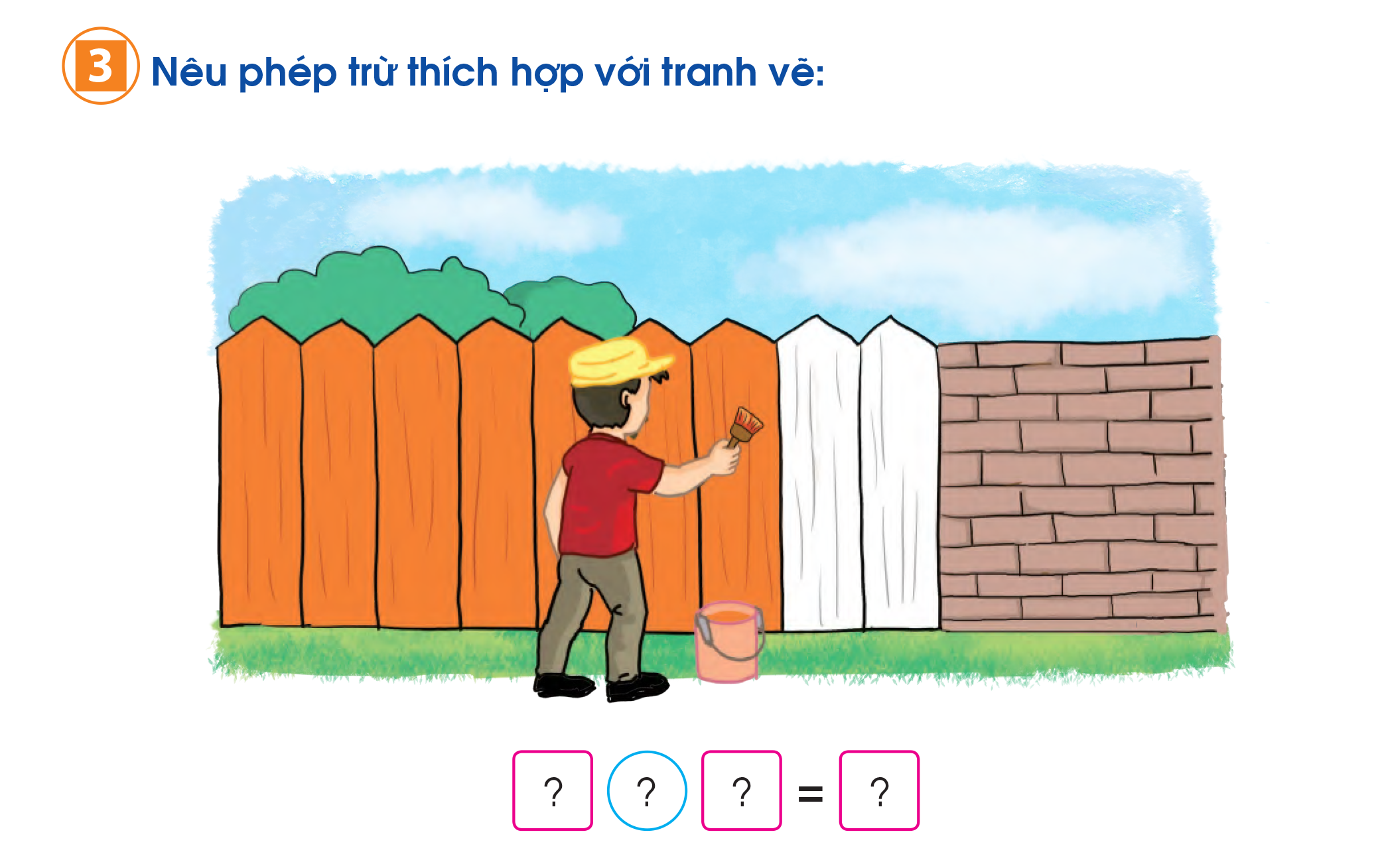 -
7
2
9
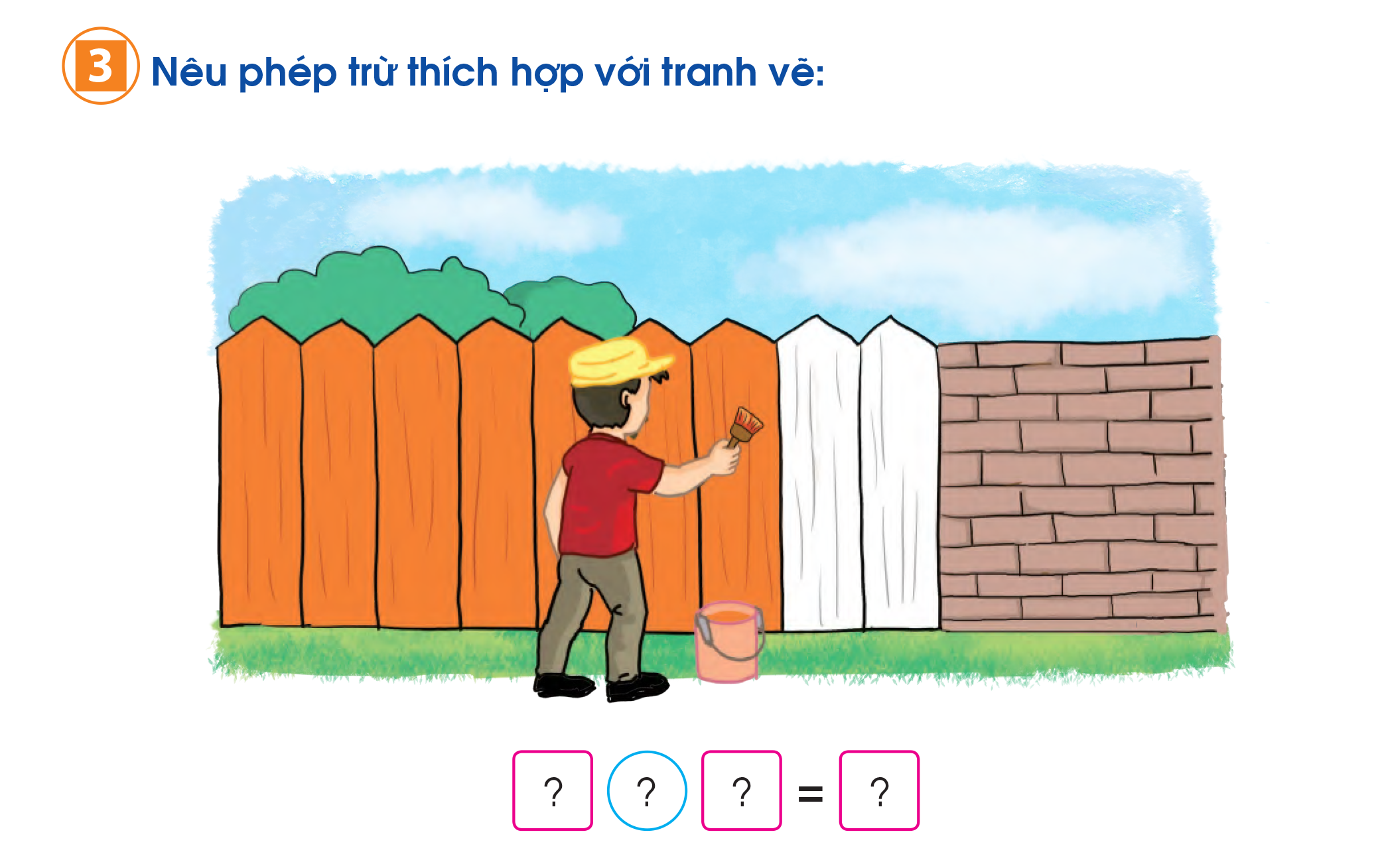 VẬN DỤNG
Các con hãy kể các 
tình huống trong 
thực tế về phép trừ 
trong phạm vi 10
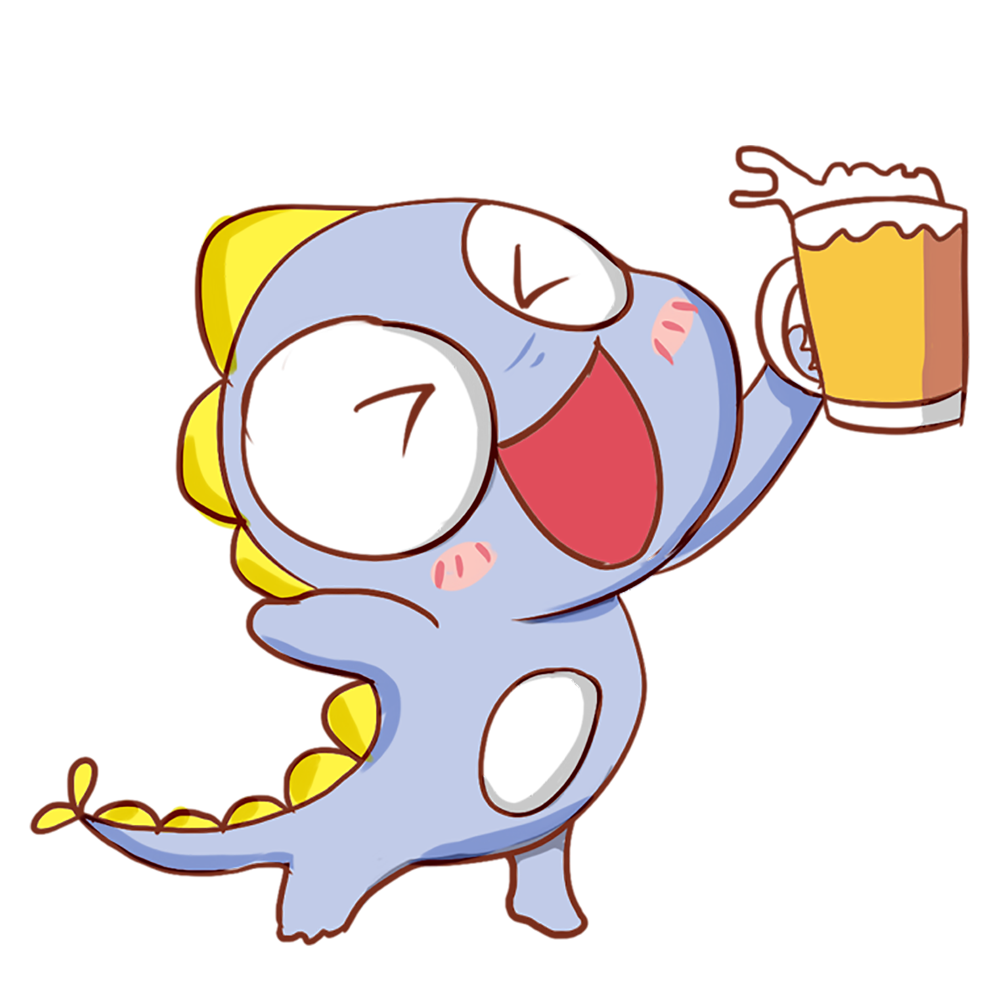 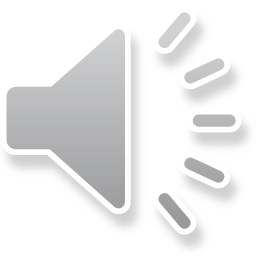 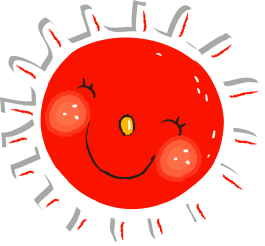 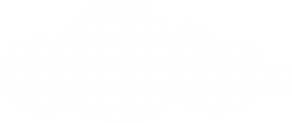 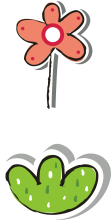 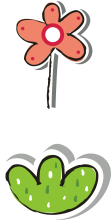 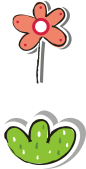 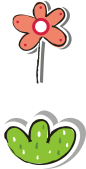 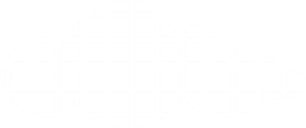 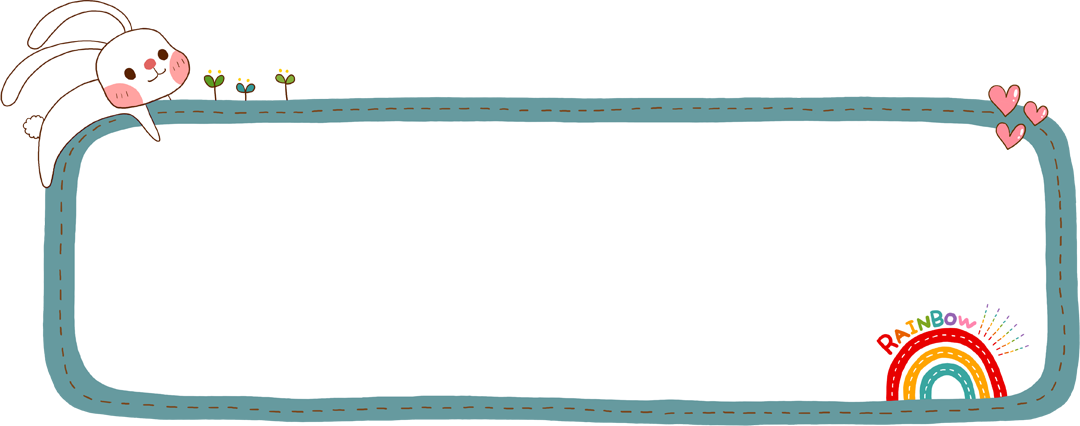 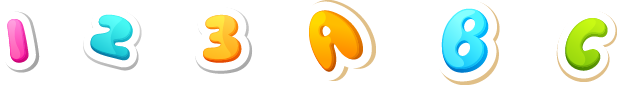 Ai nhanh anh đúng?
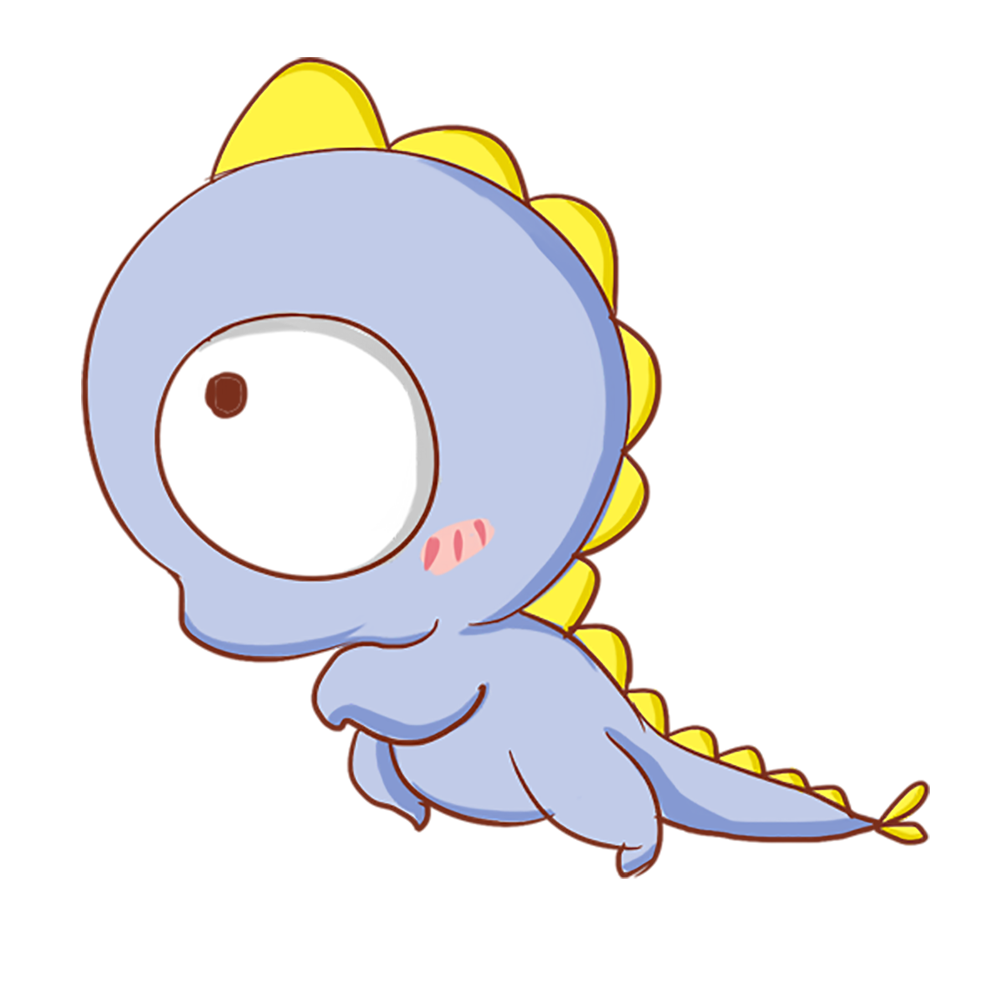 10 – 4 = ?
7
6
B.
A.
C.
8
5 là kết quả của phép tính?
10 - 5
A.
B.
10 - 4
10 - 6
C.
9 – 7 = ?
10 - 5
10 - 7
A
B
10 - 8
C